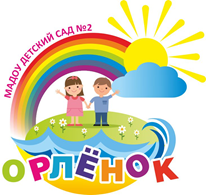 Муниципальное автономное дошкольное образовательное учреждение Детский сад № 2 «орлёнок» муниципального образования город-курорт Анапа
Оптимизация организации режимного момента- одевания детей на прогулку с помощью алгоритмов»
Город-курорт Анапа, 2024 год
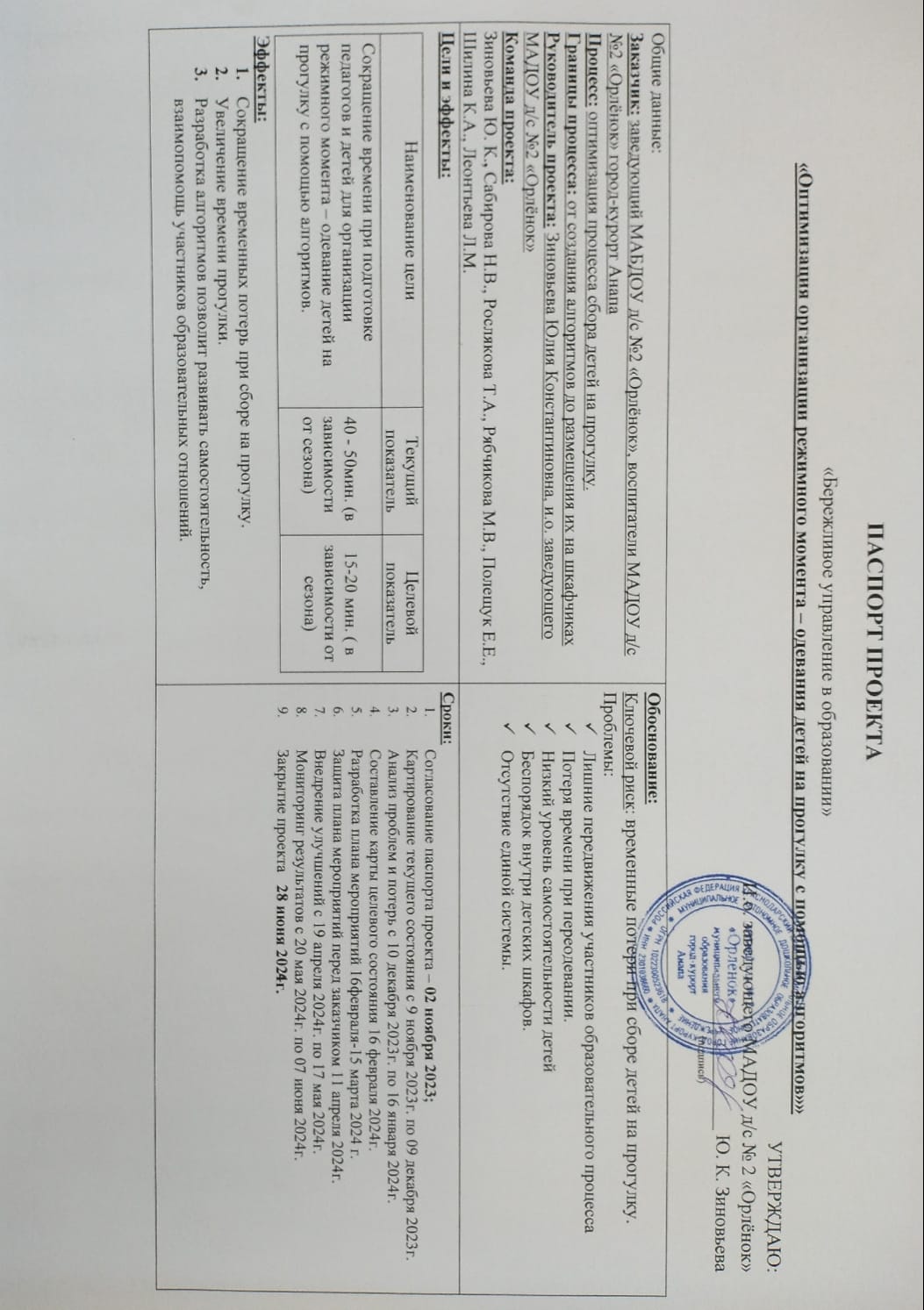 Паспорт проекта
Команда проекта
Зиновьева Ю. К. -и. о. заведующего МАДОУ д/с № 2 «Орлёнок»
Сабирова Н.В.- старший воспитатель
3. Рослякова Т.А.- педагог - психолог
4. Рябчикова М.В. – инструктор по физической культуре
5.  Полещук Е.Е. – воспитатель 2 мл. группы.
6. Шилина К.А. – воспитатель старшей группы.
7. Леонтьева Л.М. – воспитатель средней группы
Карта текущего состояния процесса
Перечень проблем:
1.    Отсутствие в детском саду детей, по каким-либо причинам.
2.    Потеря времени при переодевании.
3.    Низкий уровень самостоятельности детей.
4.    Отсутствие единой системы.
5.    Беспорядок внутри детских шкафчиков.
Шаг 4
Шаг 3
Шаг 1
Шаг 2
Шаг 5
Воспитатель устно объясняет порядок одевания вещей на прогулку.
Воспитанники определяют порядок одевания.
Устное объяснение воспитателя о порядке раздевания, размещении одежды в шкафчиках.
Воспитанники раздеваются и убирают вещи в шкафчик.
Вышли в приемную. Подошли к шкафчику, открыли дверцу.
Вход процесса
2- 3 мин.
2-3  мин.
2-3  мин.
2-3  мин.
5-6 мин.
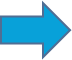 4
4
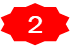 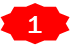 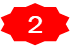 1
5
3
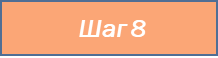 Шаг 7
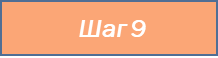 Шаг 6
Выход процесса
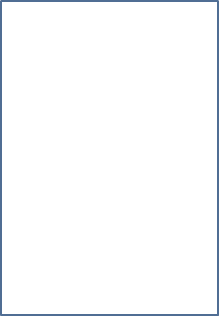 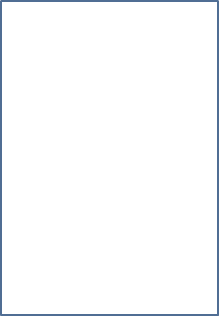 Воспитанники одевают верхнюю одежду ( в зависимости от сезона)
Воспитанники одеваются на прогулку.
8-10 мин.
3-4 мин.
8-10 мин.
10-15 мин.
Воспитанники 
совместно с 
воспитателем  
выходят на улицу.
Воспитанники 
выходят в холл, 
обуваются.
2
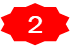 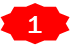 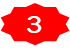 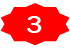 ВПП(время протекания процесса)- 40-50 мин
Пирамида проблем
Федеральный уровень
Не выявлены
Региональный уровень
Не выявлены
Местный уровень
1.   Долгое отсутствие детей по каким - либо причинам.
2.   Потеря времени при переодевании.
3.   Низкий уровень самостоятельности детей.
4.   Отсутствие единой системы.
5.    Беспорядок внутри детских шкафчиков.
Анализ проблем и способы решения
Схема 
приемной комнаты
Кира А.
София М.
Даниэль А
Глеб Л.
Иван Б.
- кабинки
Эмилия В.
Михаил М
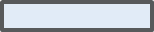 Артур Г.
- шкафчики под обувь
Лука М.
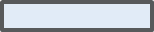 Анастасия Г
София М.
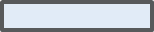 Полина Г.
Доминика
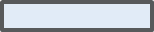 - банкетки
Максим К.
Рима Е.
Даниэль С.
Иван О.
Элла И.
стол 
для документации
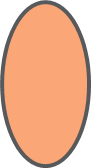 Али О
Амелия К
Вивея С.
Моника К
Фёдор К.
Денис С
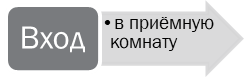 Групповая комната
Временные потери при оптимизации процесса сбора воспитанников на прогулку
(5 почему?)
ДОЛГИЙ ПРОЦЕСС ОДЕВАНИЯ НА ПРОГУЛКУ
ПОЧЕМУ ?
НИЗКАЯ ОРИЕНТИРОВКА В ШКАФЧИКАХ ДЛЯ РАЗДЕВАНИЯ (ОДЕВАНИЯ)
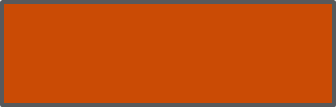 ПОЧЕМУ ?
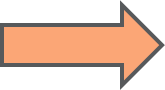 ОТСУТСТВИЕ ЕДИНОЙ СИСТЕМЫ СБОРОВ НА ПРОГУЛКУ
ПОЧЕМУ ?
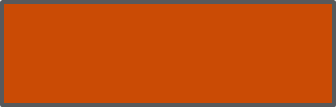 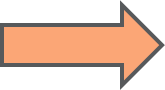 ОТСУТСТВИЕ ВИЗУАЛИЗАЦИИ В ШКАФЧИКАХ
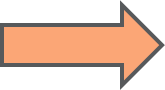 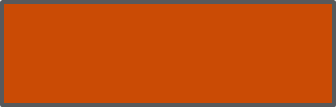 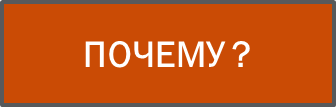 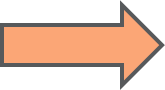 ОТСУТСТВИЕ НАГЛЯДНОГО АЛГОРИТМА
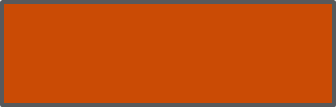 ПОЧЕМУ ?
План мероприятий ( «Дорожная карта») по устранению проблем ( оптимизации процесса сбора детей на прогулку с помощью алгоритмов»
Карта целевого состояния процесса
Шаг 4
Шаг 2
Шаг 3
Шаг 1
Готовность воспитателя и воспитанников к дальнейшему взаимодействию
Самостоятельно подходят к шкафчикам и берут в соответствии с алгоритмами вещи для одевания на прогулку (в зависимости от сезона)
Организация воспитанников к режимному моменту- одевание детей на прогулку.
Воспитатель устно напоминает про алгоритмы- подсказки.
Вход процесса
7-10 мин.
30 сек- 1 мин.
2-3  мин.
30 сек.
Выход процесса
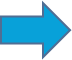 ВПП(время протекания процесса)- 10-15 мин
Планируемые  результаты
Планируемые  результаты
Оптимизация организации режимного момента – одевания детей 
на прогулку с помощью алгоритмов
с 40 - 50 мин до 10 - 20 мин. (в зависимости от сезона)
Алгоритмы одевания детей (по сезонам)
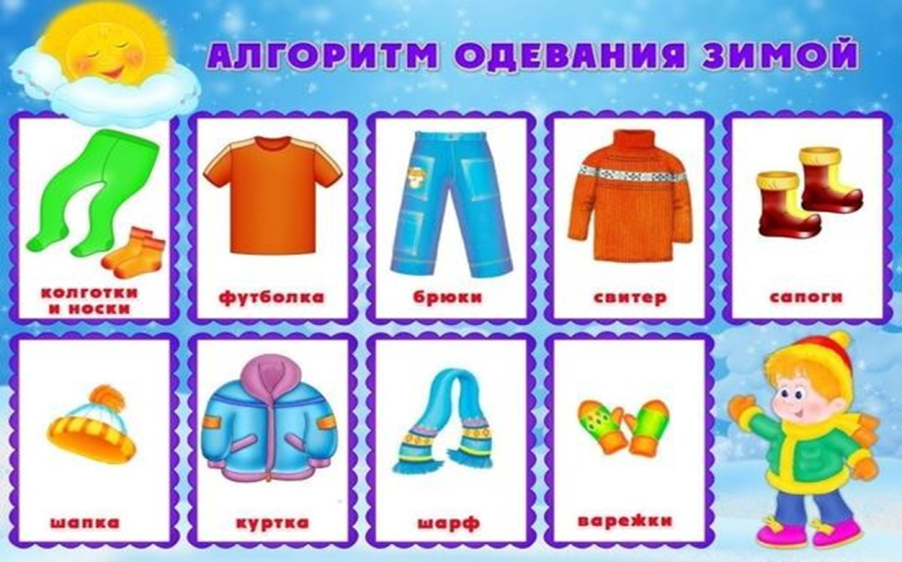 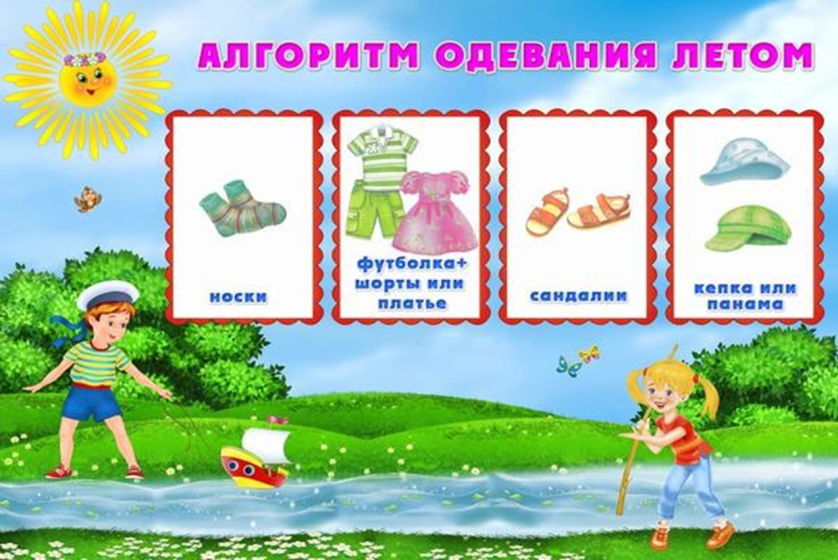 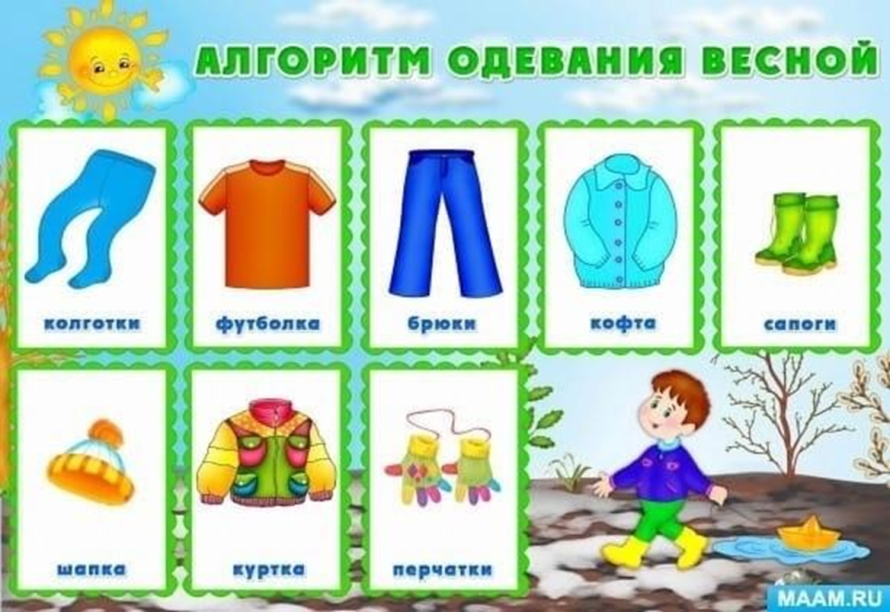 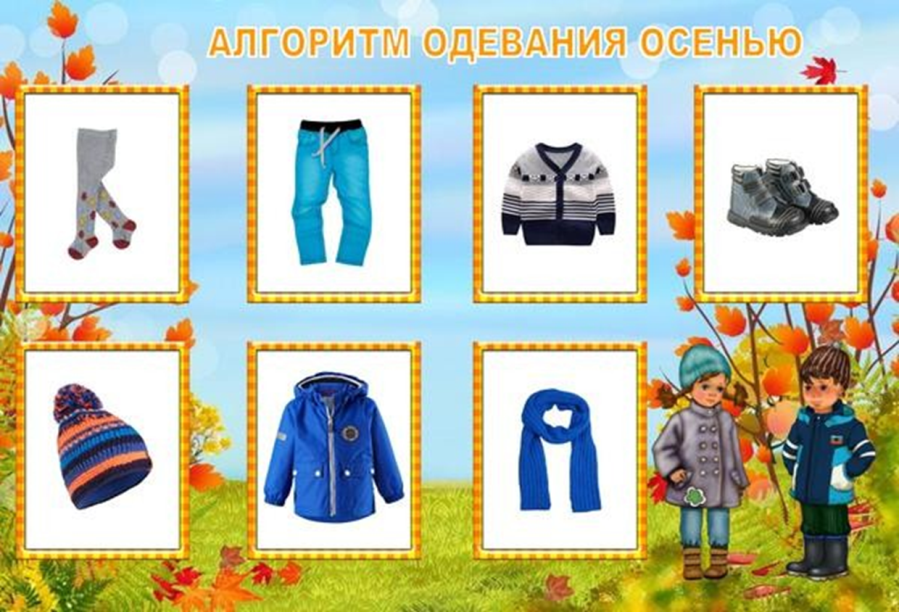 Блок – схемы 
размещения детских вещей в шкафчике.
1
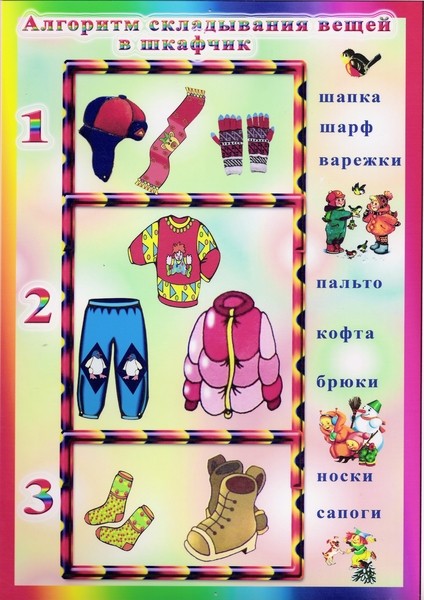 Верхняя полка
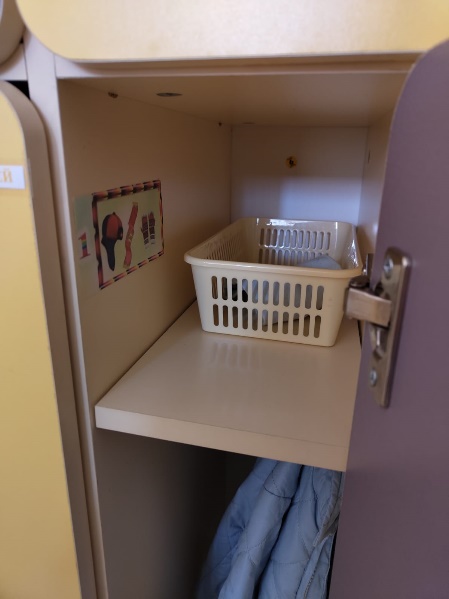 1
Центральная часть
шкафчика
2
2
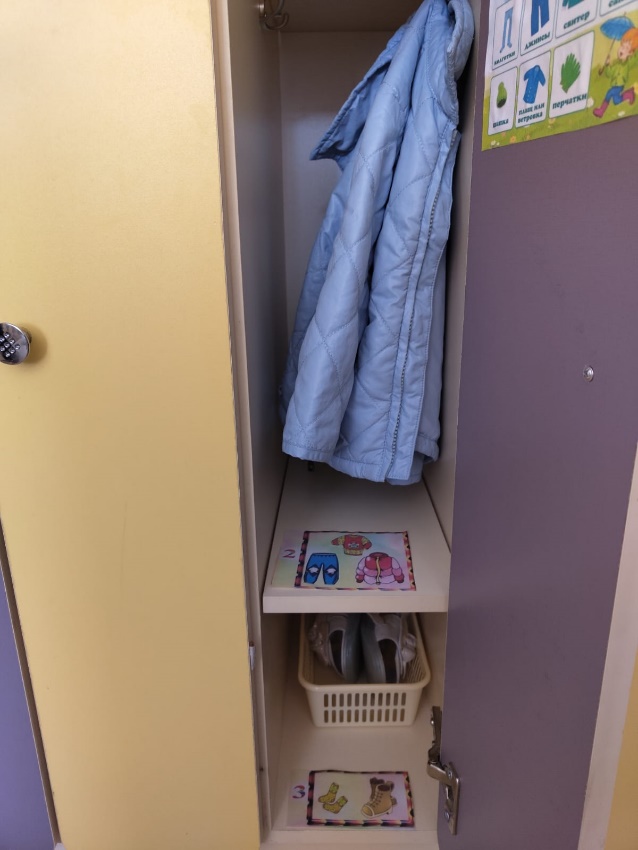 Нижняя полка
3
3
Рекомендации для родителей
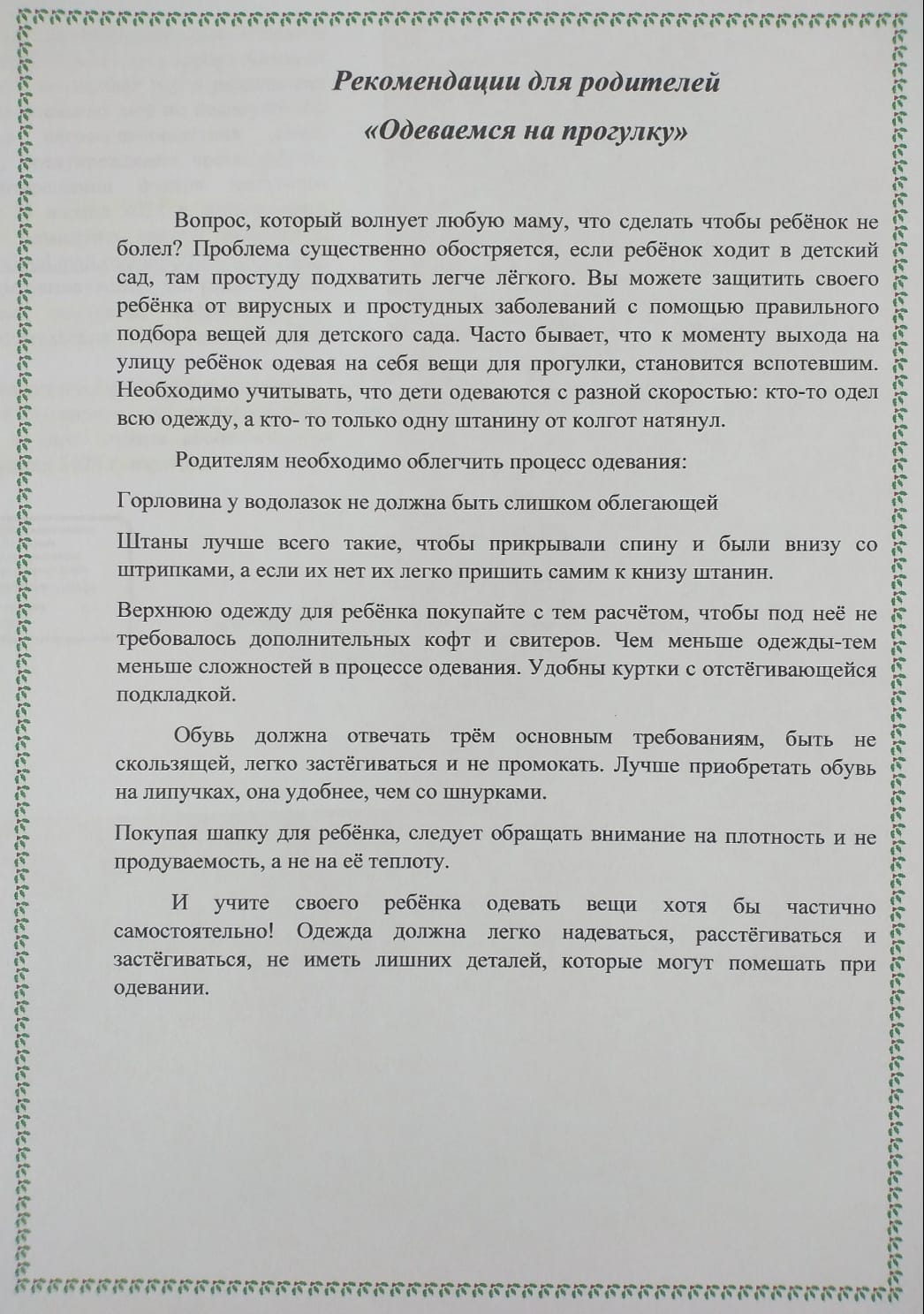 Достигнутые результаты.
БЫЛО
СТАЛО
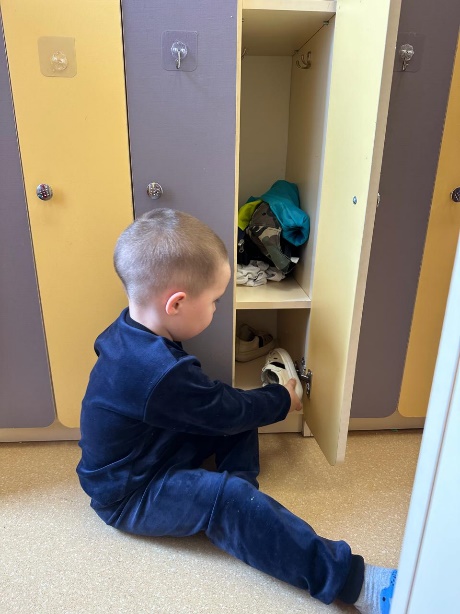 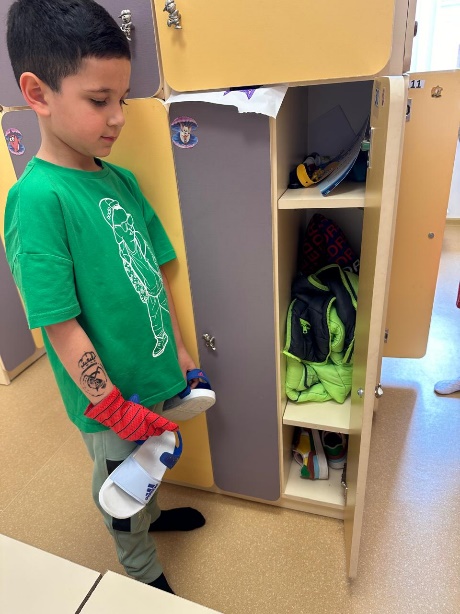 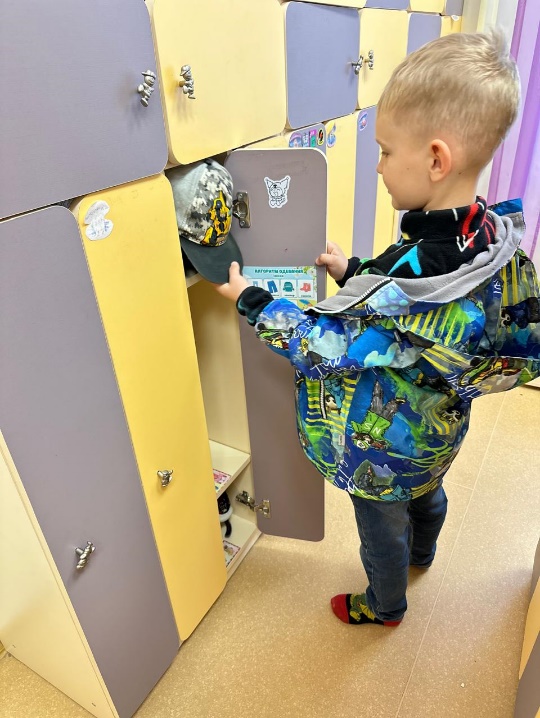 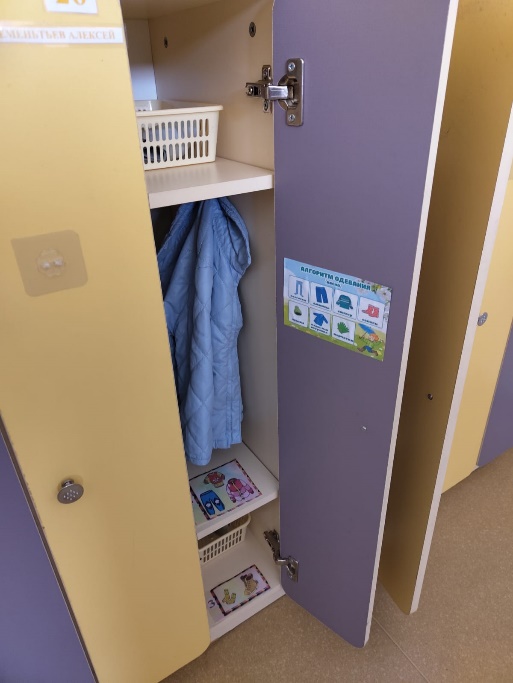 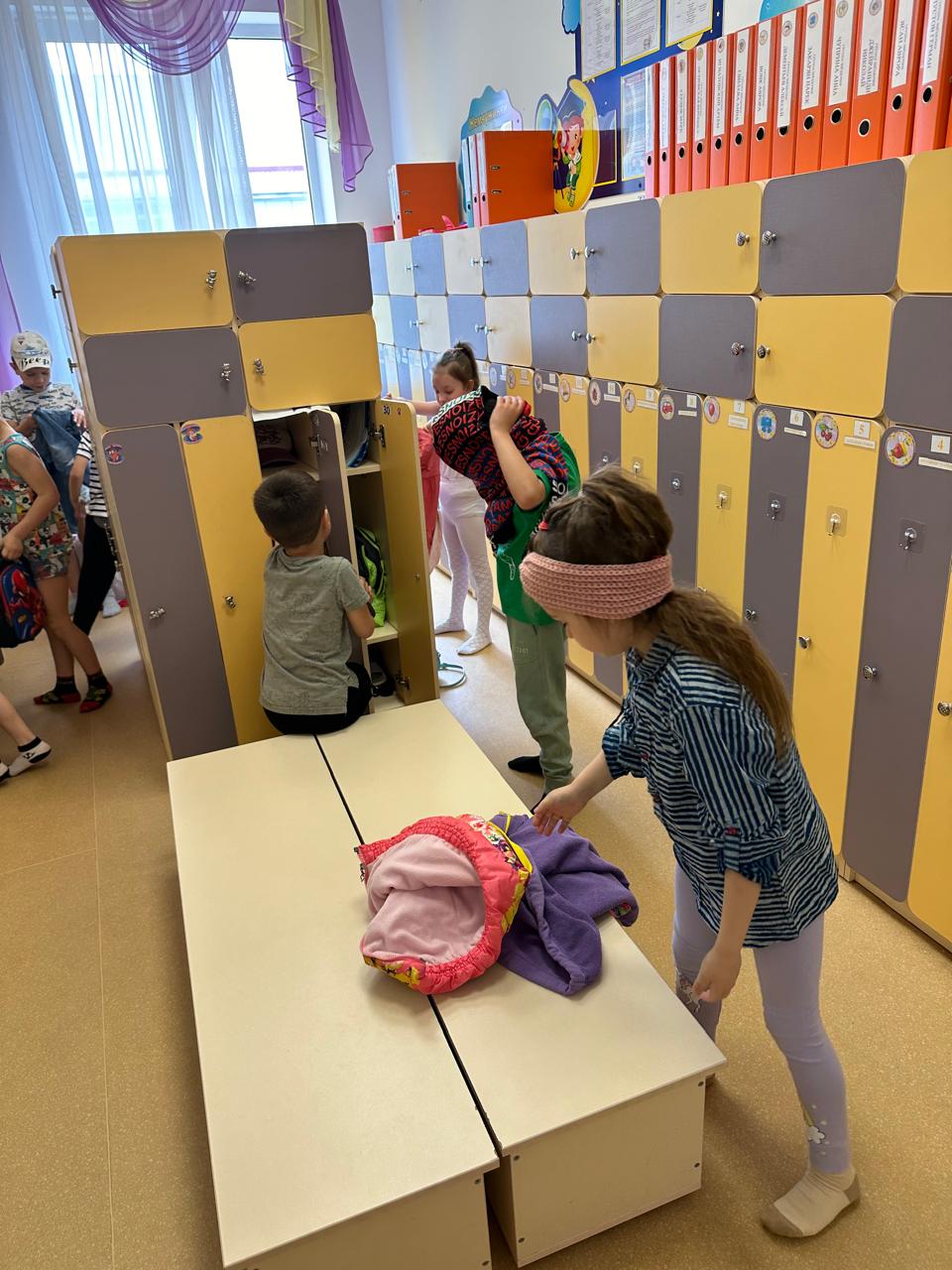 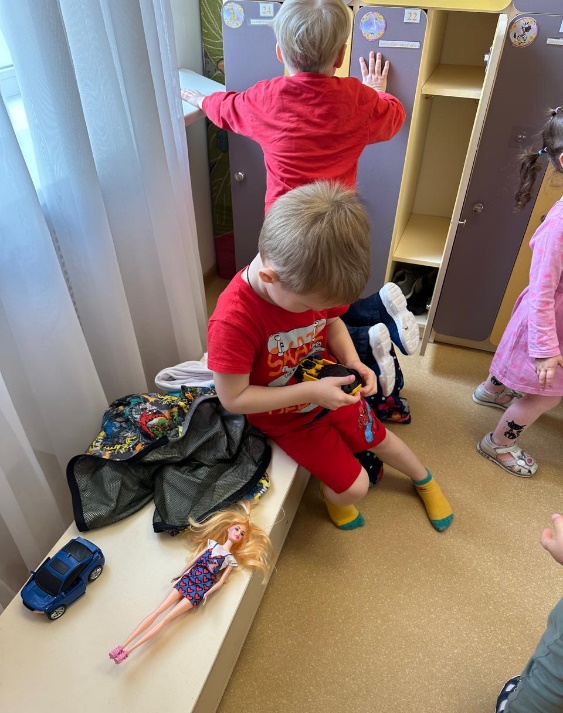 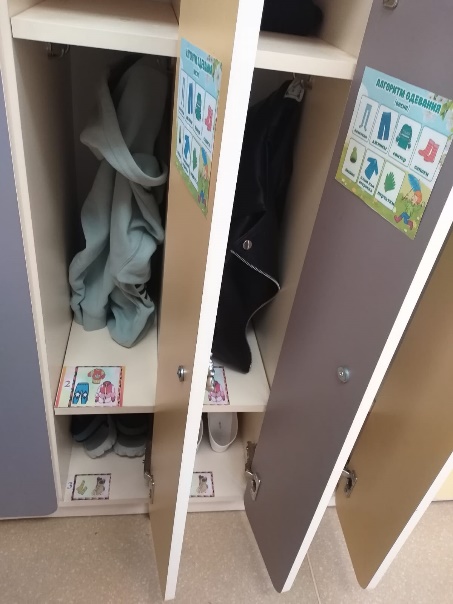 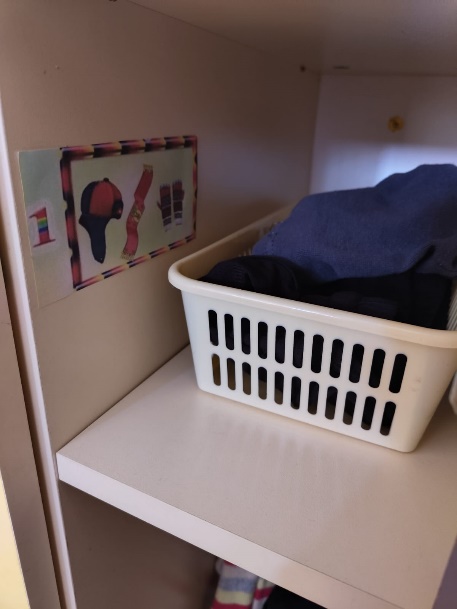 28 июня 2024 года проект завершится, внедрённые   улучшения  на этапах его реализации, останутся. Значит мы все трудились не напрасно! Спасибо за внимание!